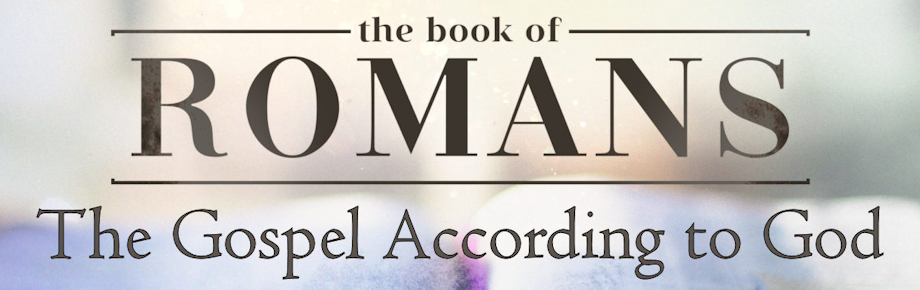 How God Justifies Sinners (Part 2)
Romans 3:21-26
Sunday, June 2, 2024
Romans 1:16-17
“For I am not ashamed of the gospel, for it is the power of God for the salvation of everyone who believes: to the Jew first and also to the Greek. 17 For in it the righteousness of God is revealed, from faith to faith; as it is written, “BUT THE RIGHTEOUS man SHALL LIVE BY FAITH.”
Justification
Justification is the work of God by which God not only forgives the sinner of his sins (his sins being imputed to Christ for Christ to bear the punishment); but also to impute the righteous of Christ upon him so that God sees him as He sees His Son, Jesus Christ; fully righteous and thus not guilty.
Martin Luther
Through the death of Christ we are blessed, that is justified and made alive. As long as sin, death and the curse remain in us, sin damns us, death kills us and the curse curses us; but when these things are transferred to Christ [imputed], what is ours becomes His, and what is His becomes ours. Let us learn, therefore, in every temptation, to transfer sin, death, the curse and all the evils that oppress us from ourselves to Christ, and on the other hand to transfer righteousness, life and blessing from Him to us.  For He does in fact bear all our evils, because God the Father, as Isaiah says, “has laid on Him the iniquity of us all.”
Romans 3:21-23
21 But now apart from the Law the righteousness of God has been manifested, being witnessed by the Law and the Prophets, 22 even the righteousness of God through faith in Jesus Christ for all those who believe; for there is no distinction; 23 for all have sinned and fall short of the glory of God,
Romans 3:24-26
24 being justified as a gift by His grace through the redemption which is in Christ Jesus; 25 whom God displayed publicly as a propitiation in His blood through faith. This was to demonstrate His righteousness, because in the forbearance of God He passed over the sins previously committed; 26 for the demonstration, I say, of His righteousness at the present time, so that He would be just and the justifier of the one who has faith in Jesus.
Justification is…
Apart from the Law (3:21a)
Affirmed by the Old Testament (3:21b)
Appointed by God  (3:22a)
Acquired by faith (3:22b)
Available to all who believe (3:22c)
Absolutely needed by all (3:23)
Announced by God (3:24a)
Attained as a gift (3:24b)
Accomplished by Christ Jesus (3:24c)
Advertised by God (3:25b-26)
Attests to God (3:26)
Justification is…
Absolutely needed by all (3:23)
for all have sinned and fall short of the glory of God
Announced by God (3:24a)
being justified…
Attained as a gift (3:24b)
being justified as a gift by His grace
Accomplished by Christ Jesus (3:24c)
through the redemption which is in Christ Jesus
Summary
Justification is the work of God by which God not only forgives the sinner of his sins (his sins being imputed to Christ for Christ to bear the punishment); but also to impute the righteous of Christ upon him so that God see him as He sees His Son, Jesus Christ; fully righteous and thus not guilty.
Justification is to be declared or pronounced righteous.
Justification is not only to be regarded as “just as if I never have sinned” but also “just as if we are perfect in God’s sight.”
Justification, according to the Westminster Shorter Catechism is an act of God’s free grace, wherein he pardoneth all our sins, and accepteth us as righteous in his sight, only for the righteousness of God imputed to us, and received by faith alone (WSC 33).
.
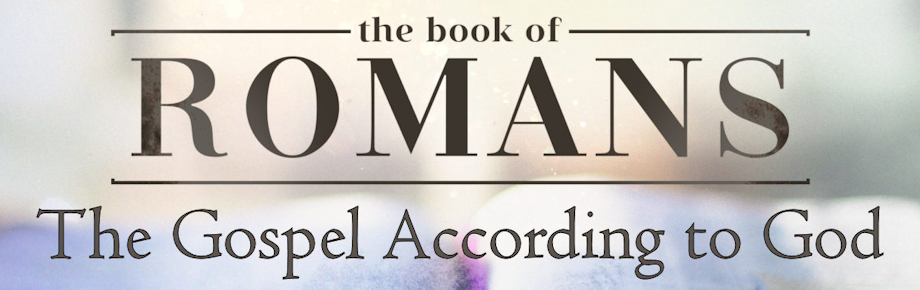 How God Justifies Sinners (Part 2)
Romans 3:21-26
Sunday, May 25, 2024